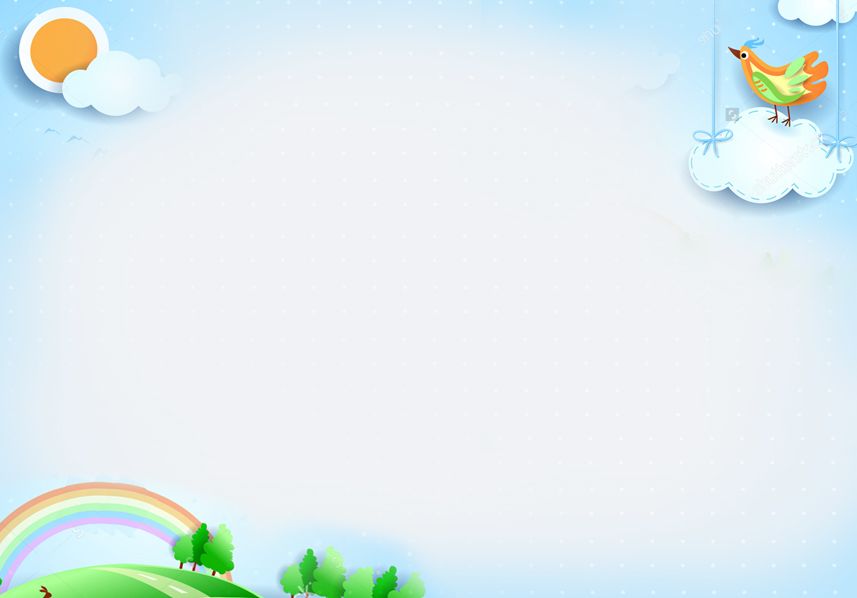 Bài 4
SO SÁNH SỐ
(Tiết 3)
BẰNG NHAU, DẤU =
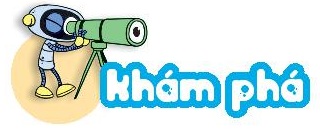 BẰNG NHAU, DẤU =
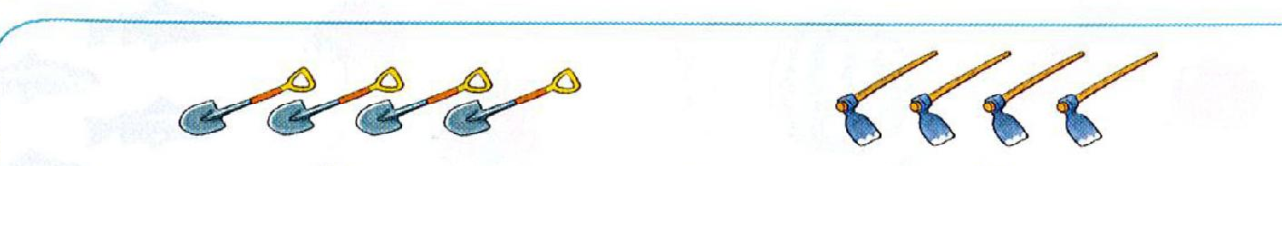 4
=
4
Bèn b»ng bèn.
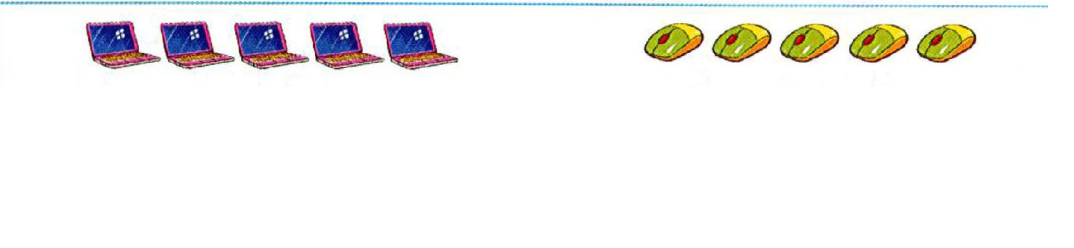 =
5
5
N¨m b»ng n¨m.
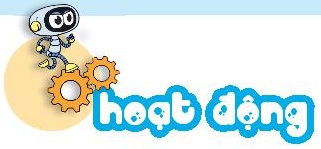 BẰNG NHAU, DẤU =
1
Tập viết dấu = .
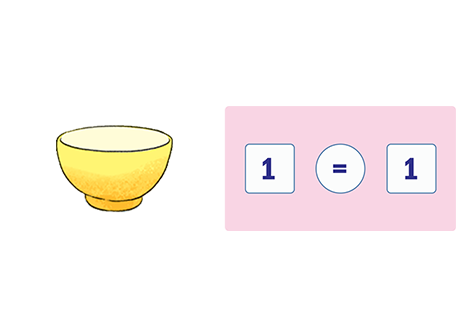 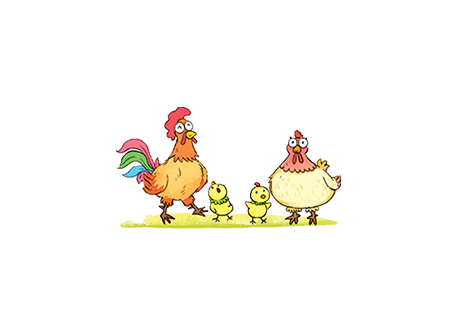 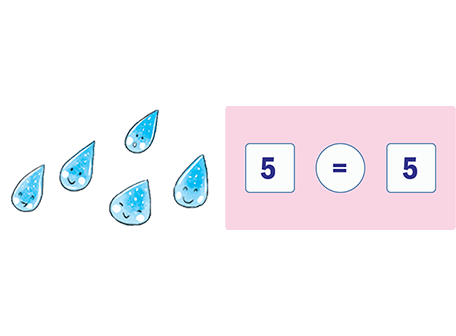 2
Tìm hình thích hợp.
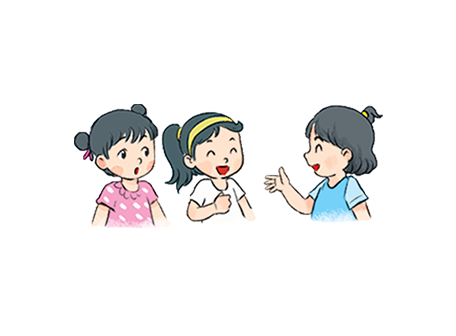 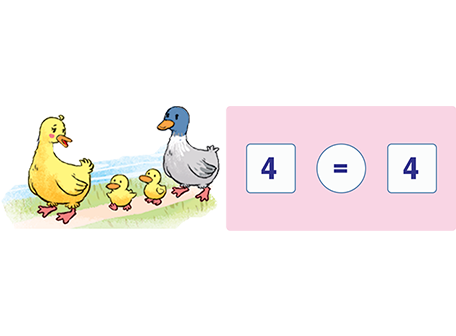 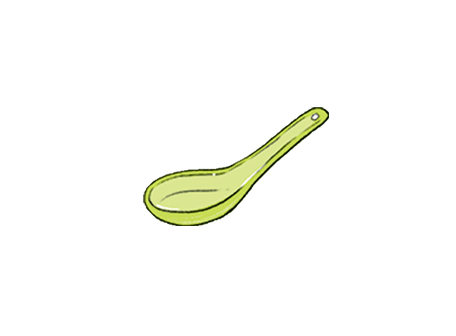 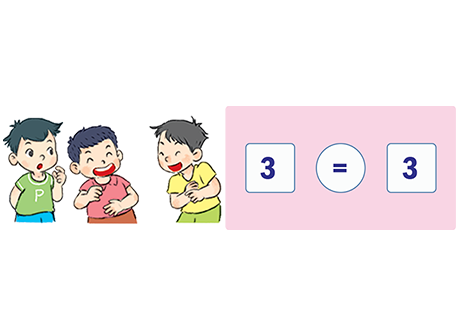 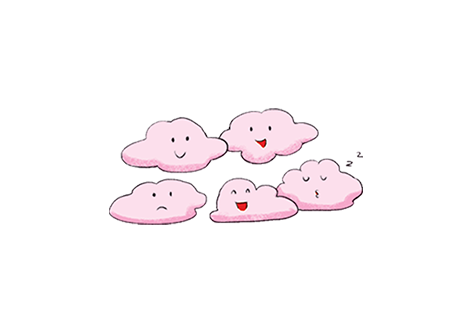 a) Sè l¸ mµu vµng nhiÒu h¬n sè l¸ mµu xanh.
b) Sè l¸ mµu vµng b»ng sè l¸ mµu xanh.
b) Sè l¸ mµu vµng b»ng sè l¸ mµu xanh.
3
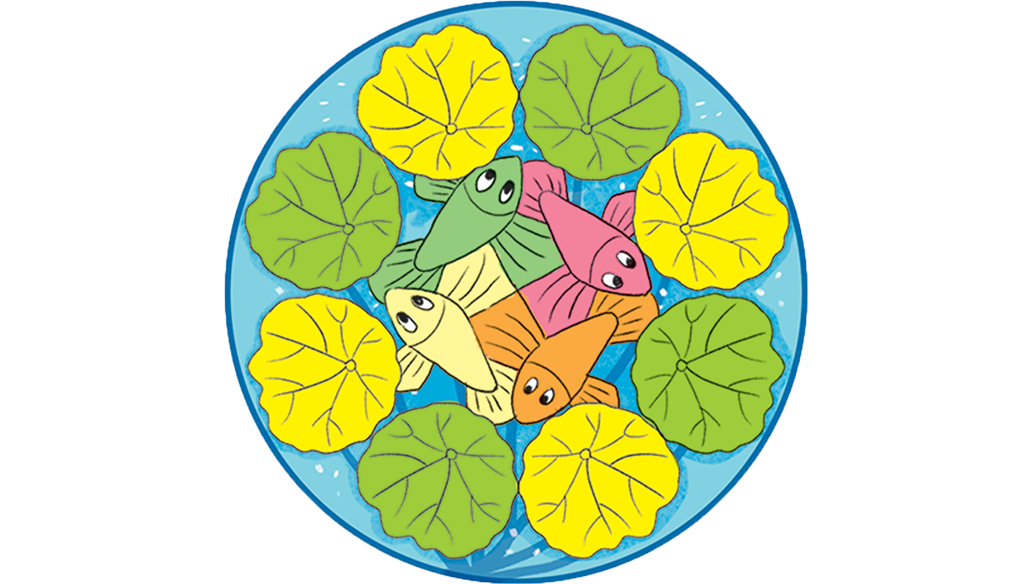 C©u nµo ®óng?
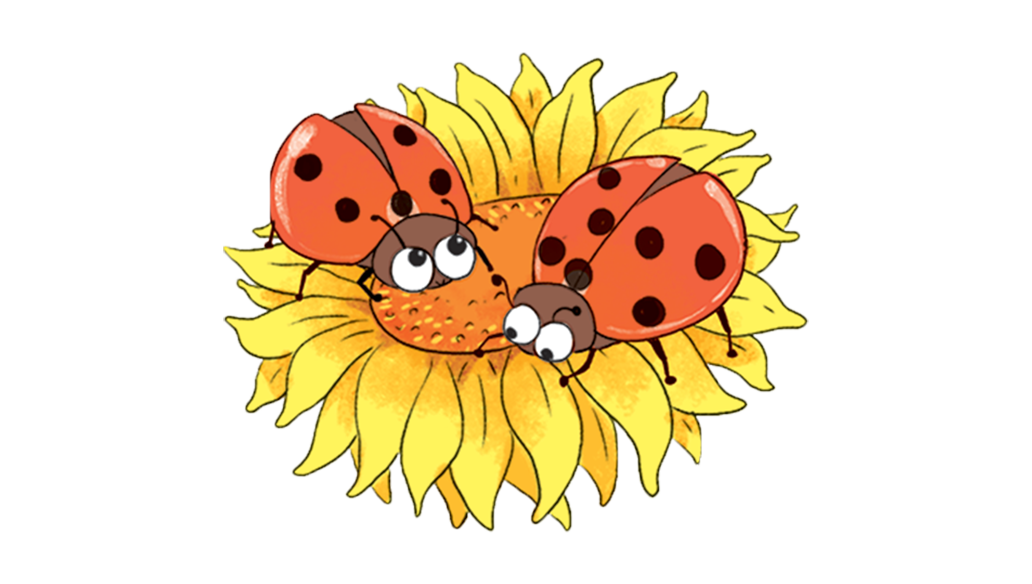 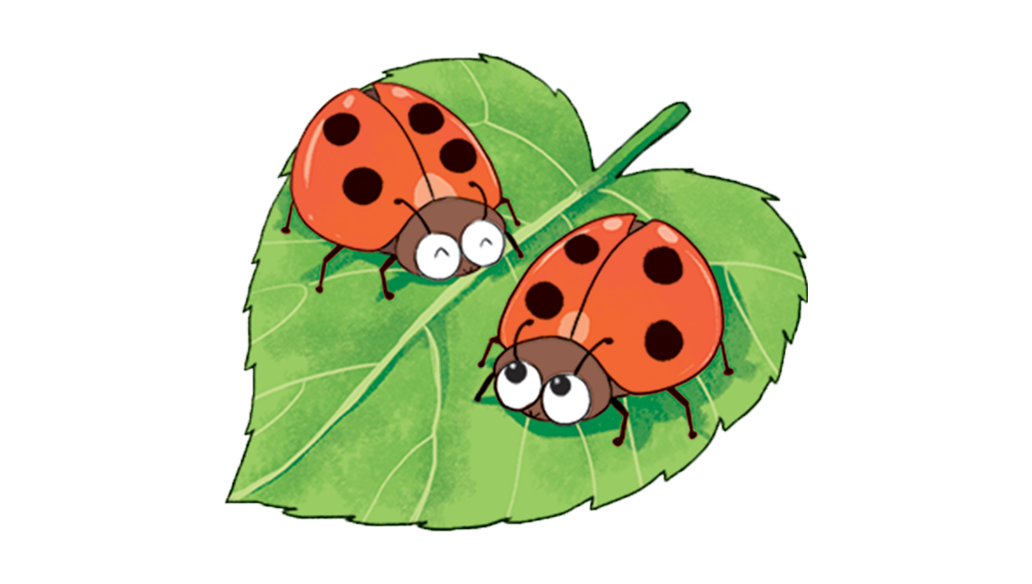 >; <; = ?
4
<
5
?
7
2
2
=
4
4
=>
2
2
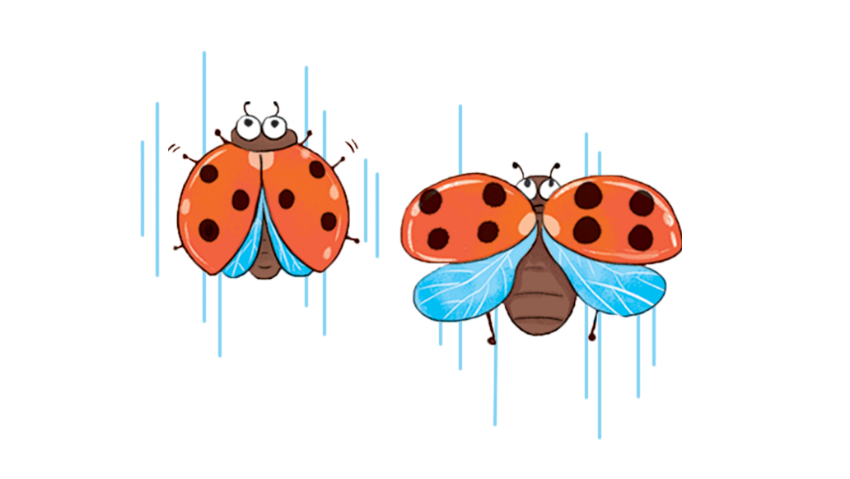 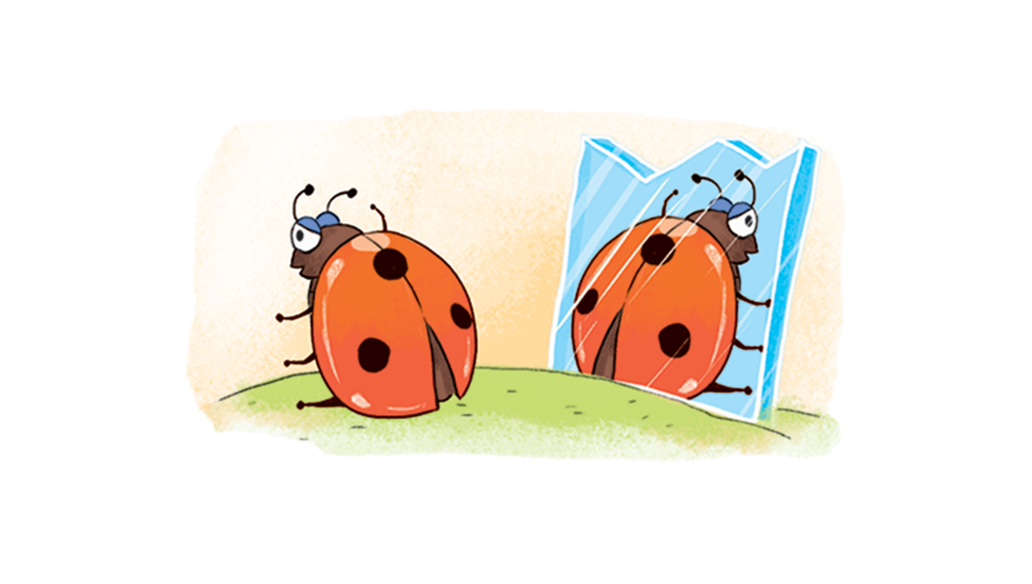 <
6
=
8
?
?
3
2
2
3
2
2